Что делать, если вы нашли  старый снаряд
МВД России  напоминает, что разминированием, обезвреживанием и уничтожением подобных предметов занимаются только специалисты. Запомните: ржавчина на боевых снарядах не является гарантией безопасности находки! Напротив, одно неосторожное движение может запустить в действие смертоносный механизм. Нарушение элементарных правил безопасности может стать причиной несчастного случая. Особенно важно объяснить это подрастающему поколению. 
Поэтому напоминаем правила поведения при обнаружении предмета, даже похожего на взрывоопасный:-  немедленно сообщить информацию об обнаружении подозрительного предмета;-  при производстве земляных работ – прекратить всякую деятельность;-  не предпринимать никаких самостоятельных действий;-  ни в коем случае не трогать, не перемещать, не закрывать чем-либо этот предмет; 
 не пользоваться вблизи него электро-радиоаппаратурой; 
 не оказывать на предмет температурного, звукового, механического и электромагнитного воздействия – все эти действия могут привести к взрыву;
-  по возможности до прибытия полиции принять меры по недопущению к месту обнаружения подозрительного предмета других лиц и не приближаться к нему самому в радиусе до 50-100 метров.Кроме того, категорически запрещается:-   закапывать в землю или бросать в водоём;-   предпринимать попытки к разборке или распиливанию;-   бросать в костёр или разводить огонь вблизи подобного предмета.

Невыполнение этих требований может привести к трагедии!
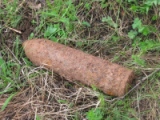 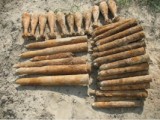 Отдел МВД России по Нытвенскому району тел. 3-07-44; 02,  с мобильного –  102
МЧС России по Пермскому краю, тел. 01;  3-05-53, с мобильного –  101 
ЕДДС Нытвенского муниципального района, тел. 112